ADVOKASI DALAM PROMOSI KESEHATAN
3 Strategi Dasar Promosi Kesehatan
1
Advokasi
(A)
Masy. 
TAHU,
MAU &
MAMPU
melaksanakan
PERILAKU
SEHAT
3
Gerakan
Pember-
dayaan
(G)
Kemitraan
2
Bina
Suasana
(B)
2
ADVOKASI, SOSIALISASI, PEMBERDAYAAN DAN MOBILISASI
ADVO-
KASI
SOSIALI-
SASI
PEMBER-
DAYAAN
MOBILI-
SASI
PEMBUAT KEBIJAKAN
ORGANISASI/ TOKOH MASY
ORGANISASI/ TOKOH MASY
MASYARA-KAT UMUM
Kepedulian, Tindakan
Pemahaman, Tindakan
Kemampuan, Perilaku
Tindakan, Kebersamaan
DUKUNG-
AN
KETER-
LIBATAN
KEMANDI-
RIAN
GERAKAN
MASY.
3
Apakah ADVOKASI  itu?
Binatang macam apakah?
Definisi-definisi ADVOKASI
Ritu S. Sharma; Pengantar Advokasi, 2005
Definisi-definisi ADVOKASI …con’t
Ritu S. Sharma; Pengantar Advokasi, 2005
PENGERTIAN  ADVOKASI
PENGERTIAN ADVOKASI lainnya:
8
PENGERTIAN ADVOKASI lanjutan …..
9
ADVOKASI ADALAH
10
APAKAH ADVOKASI ITU ?
Untuk
memperoleh
dukungan
Upaya / proses
yang “bijak”
Menggunakan 
informasi tepat 
dan akurat
11
MENGAPA PERLU ADVOKASI KESEHATAN?
Eksekutif
Legislatif
Cara pangdang
Terhadap
Kesehatan
Kebijakan publik
SK,Hukum/Regu-
lasi,Pajak, 
Harga,Investasi,
dsb
Proses
Politik
Pemahaman
Masalah
Kesehatan 
masyarakat
Komitmen thd
Masalah 
Kesehatan 
masyarakat
12
TUJUAN ADVOKASI
Adanya
kemauan/
kepedulian 
 alternatif
solusi
Adanya 
ketertarikan
utk mengatasi
masalah
Adanya
tindakan nyata :
solusi masalah
Adanya
Komitmen
dan dukungan :
Kebijakan,
Sumber daya,
Kemudahan, 
Keikutsertaan
Dll
Adanya
pemahaman/
kesadaran thd
masalah
Adanya 
Tindak lanjut
kegiatan
13
PELAKU DAN SASARAN ADVOKASI
PELAKU :
Pakar, pejabat yang berwenang,
Perg. Tinggi, Media massa
Swasta, Org. profesi
Org. masy/agama, LSM
Tokoh publik, Dll


DENGAN SYARAT :
Peduli kesehatan, Paham masalah
Berkemampuan
Dipercaya / Dihormati
Tidak tercela, dll
SASARAN:
Pengambil keputusan, 
Pembuat kebijakan,
Pembuat opini, Penyusun draft, Dll   


     SEPERTI : 
Unsur Pemerintah, DPR/DPRD
Pengusaha, Penyandang Dana
Media massa
Org.profesi, Org.masy/agama, LSM
Tokoh publik, Klp. Potensial
Penentang/lawan, Dll.
14
TUJUAN  ADVOKASI
Terciptanya perubahan kebijakan, peraturan-peraturan, dukungan sumber daya, dll untuk memecahkan isu tertentu.
Ber- AKSI
Mem-BUJUK
Me-MOTIVASI
Meng-INFORMASI-kan
DIMANA DAN KAPAN ADVOKASI
Tatanan formal : rapat, seminar, konferensi, semiloka, telekonferensi.
Tatanan informal : pertemuan umum dan khusus, festival, event olah raga, di rumah, reuni, arisan, pertemuan keluarga dll.
Secara langsung: komunikasi langsung dalam rapat, surat, email, telepon, fax, dll
Secara tdk langsung: komunikasi melalui kolega, teman, keluarga, sekutu/kelompok
17
PROSES ADVOKASI
Kata kunci :
Pendekatan yang bijak 
(pas/sesuai, cara yang baik 
dan benar, sesuai sikon),
Strategi :
Membangun kepercayaan
(Menyamakan persepsi,
menjalin jaringan/ 
kemitraan/kerjasama dan
mengembangkannya lebih lanjut)
Langkah pokok :
Definisikan isu strategis
Menentukan tujuan advokasi
Mengembangkan pesan advokasi
Penggalangan sumberdaya ter-
masuk dana
Mengembangkan rencana kerja
18
‘APA’ 
yang kita ADVOKASI-kan?
Kerangka isu pilihan
T: Tinggi,  S : Sedang,  R : Rendah
20
Temukan Masalah di sekitar Anda yang perlu ADVOKASI !
-Masalah
Tujuan
Sasaran
Penjualan/Promosi Iklan Rokok
Penjualan/Promosi Iklan minuman tinggi gula
Penjualan/Promosi Susu Formula
Penjualan/Promosi Junk Food

Aturan2 hukum yang terkait dng permasalahan
Cari pengalaman di Negara/tempat lain
Apa yang perlu kita advokasikan
Informasi di media bikin bingung
Ayo Merokok aja!
Informasi di media bikin bingung
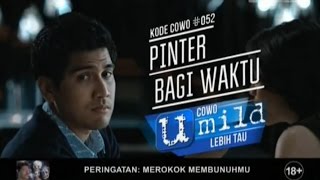 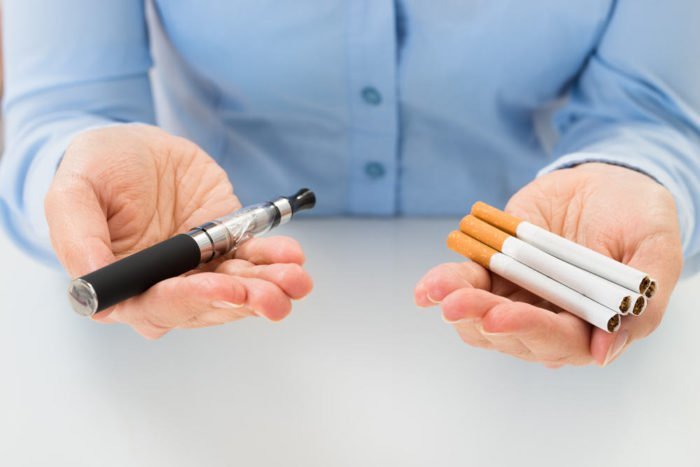 Merokok jadi bisa bagi waktu?
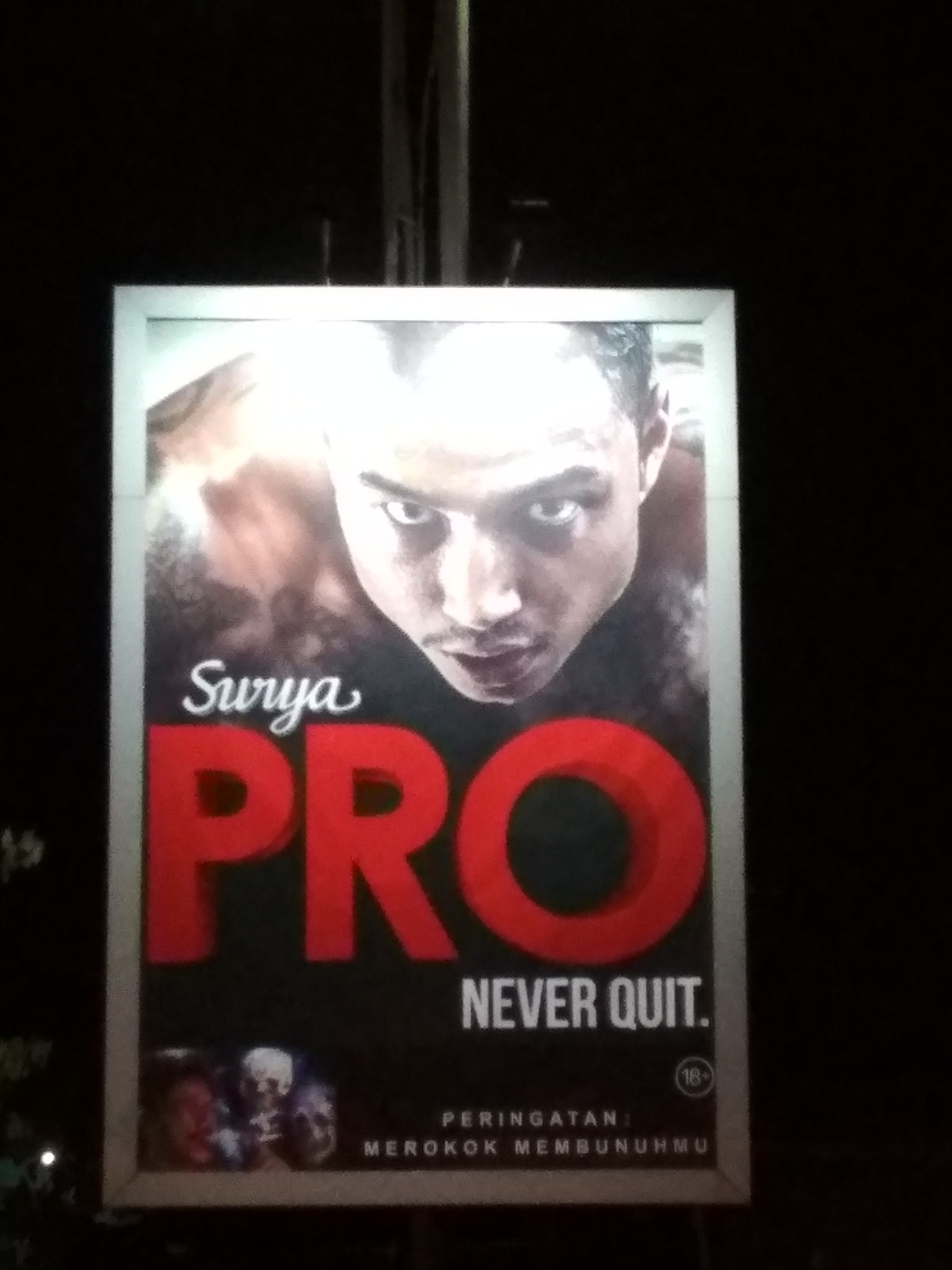 Informasi di media bikin bingung
Jangan berhenti 
merokok
UNSUR-UNSUR POKOK ADVOKASI
KOALISI
PENGUMPUL-
AN DANA
TUJUAN
EVALUASI
ADVOKASI
DATA
SASARAN 
ADVOKASI
PELAKSA-
NAAN
PESAN
MEMILIH TUJUAN ADVOKASI
Masalah mungkin sangat kompleks
Agar tujuan advokasi berhasil, tujuan umum harus dipersempit sampai pada tujuan Advokasi yang didasarkan jawaban thd pertanyaan :
Dapatkah masalah ini mengajak berbagai kelompok bersama-sama membentuk koalisi yang kuat?
Apakah tujuan mungkin tercapai?
Apakah tujuan benar-benar menangani masalah?
MENGGUNAKAN DATA DAN PENELITIAN UNTUK ADVOKASI
Data dan hasil penelitian penting untuk membuat keputusan masalah apa yang ditangani, identifikasi solusi dan tujuan yang realistis
Data digunakan untuk mendukung argumentasi Anda.
MENGIDENTIFIKASI SASARAN ADVOKASI
Orang-orang yang memiliki kewenangan untuk mengambil keputusan 
Orang-orang yang mempengaruhi pengambil keputusan (penasehat, orang tua yang berpengaruh, media, dll)
Siapa mereka… bagaimana mereka…?
MENGEMBANGKAN DAN MENYAMPAIKAN PESAN ADVOKASI
Apa interest dari masing-masing sasaran, kembangkan pesan dari hal tersebut.
Dukung dengan data : Berapa banyak orang yang mengalami masalah, Seberapa gawat masalahnya.
MEMBENTUK KOALISI
Sejumlah orang dan organisasi dapat memberikan kekuatan, membentuk jaminan keamanan dan dukungan politik.
Sekelompok organisasi yang bekerjasama dengan cara terkoordinasi menuju ke arah tujuan bersama.
MEMBANGUN JARINGAN ADVOKASI
Siapakah yang akan masuk ke dalam jaringan Anda?
Bagaimana Anda menemui anggota jaringan yang sama?
Bagaimana membuat mereka tertarik pada tujuan Advokasi Anda?
Bagaimana mereka dapat membantu Anda?
JENIS-JENIS KOALISI
Permanen/Sementara
Formal/Informal
Geografis
Beragam persoalan/persoalan tunggal
MEMBENTUK KOALISI
Adakan rapat terbuka
Adakan rapat koalisi hanya untuk undangan saja
KOALISI EFEKTIF
Selalu adakan kontak dengan anggota koalisi kunci
Kenali semua anggota dengan baik.
Capai kesepakatan  utk tujuan jangka pendek dan panjang
Libatkan anggota koalisi yang kuat dalam semua pengambilan keputusan.
Rapat koalisi singkat dengan jadwal teratur.
Kembangkan sub kelompok dengan strategi utk melakukan tugas yg spesifik
Jangan menghindari persoalan yang menimbulkan kesulitan.
KEUNTUNGAN KOALISI
Memperluas basis dukungan
Memberikan keamanan bagi usaha advokasi
Memperbesar sumber daya yang ada
Meningkatkan sumber daya finansial dan program untuk kampanye sosial
Menambah kredibilitas
Membantu mengembangkan kepemimpinan baru
Membantu jaringan individu dan organisasi
Memperluas ruang lingkup kerja
KERUGIAN KOALISI
Membuat kita menyimpang dari pekerjaan, mengerjakan pekerjaan lain.
Perlu kompromi posisi
Mungkin perlu mengalah pada organisasi yang lebih kuat.
Mungkin tidak selalu mendapat kepercayaan atas kerja.
Jika koalisi terpecah  membahayakan advokasi.
Undang orang-orang  dan organisasi yang concern dengan isu yang diangkat untuk membentuk koalisi.
POLITICAL MAPPING
Membangun suatu Kebijakan Publik
POLITICAL MAPPING: Adalah teknik untuk merekam dan menganalisis aliansi dan / atau posisi aktor politik/stakeholder dalam suatu wilayah kebijakan tertentu
Political Mapping Matrix
SUPPORT
NEUTRAL/NON MOBILIZED
OPPOSITION
Apa yang kita maksud dengan sumber daya yang memiliki stakeholder dan dapat memobilisasi?
SUMBER DAYA KEUANGAN (contoh: dana pribadi, dana kongres / legislatif, dana dari pendukung dll)
KEPEMIMPINAN SUMBER DAYA (contoh: staf resmi, otoritas atas kelompok, keluarga)
SUMBER DAYA ORGANISASI (contoh: jaringan, afiliasi organisasi,)
Analisis peta politik dapat menerangkan/menghasilkan:
MENGUMPULKAN DANA ADVOKASI
Aturan emas pengumpulan dana :

“KUMPULKAN DANA LEBIH DARIPADA YANG ANDA KELUARKAN”
Metode-metode pengumpulan dana :
Minta iuran dari anggota atau organisasi
Ajukan permintaan sumbangan dalam segala bentuk
Kegiatan pengumpulan dana : dinner, konser, festival, nonton film, piknik, dll
Pelihara sumbangan individual yang besar.
Donasi dari korporasi (perusahaan)
Jual barang : karya seni, kerajinan, merchandise, dll
Cari sumbangan dari donatur internasional
Menangkan tender deri pemerintah nasional dan lokal
Berpromosi dengan hadiah hari raya
Jual/lelang barang dan jasa hasil dari donasi.
Kocok hadiah yang diberikan.
Jual ruang iklan di dalam berita, selebaran atau publikasi lain.
Donasi
Uang
Tenaga
Donasi berbagai macam (peralatan, ruang kantor, kebutuhan kantor, dsb)
Tenaga ahli (bantuan teknis dan program)
Dukungan administrasi
Ruang rapat dan kegiatan
Pemberi Dana Potensial
Individu
Perusahaan sektor swasta (termasuk yang multinasional)
Badan filantropi / donor dan yayasan
Inisiatif yang disponsori pemerintah
Pemberi Dana sebagai Sasaran Advokasi Anda
Teliti kepentingan khusus dan preferensi pemberi dana
Hal-hal yang dilihat oleh pemberi dana :
Usaha organisasi yang dikelola dengan baik dan efisien
Stabilitas keuangan
Contoh program yang berhasil
Strategi yang baik dan kemungkinan yang layak untuk mencapai tujuan umum
Apa yang membedakan pekerjaan Anda dengan organisasi lain di bidang yang sama.
Alasan mengapa pekerjaan itu penting dan diperlukan
Apa yang sudah diselesaikan dari sumbangan yang mereka berikan sebelumnya.
Informasi tentang riwayat pekerjaan Anda sendiri dan anggota Anda dan keberhasilan di dalam organisasi lain
Anjuran umum dalam pengumpulan dana
Cari keterangan donor itu telah mendanai organisasi macam apa pada masa lalu, berapa biasanya mereka memberikan dana, apakah kepentingan mereka saat ini.
Berhati-hatilah untuk tidak menerima donasi, sumbangan atau kontrak untuk kegiatan yang tidak cocok dengan tujuan Anda
Ingatlah bahwa semua pemberi dana, khususnya yayasan, memiliki agenda programatis dan ideologisnya sendiri cari yg cocok dengan gagasan Anda
Anjuran umum dalam pengumpulan dana
Hindari ketergantungan pada beberapa sumber.
Angkat seseorang yang cakap untuk mengetuai usaha pendanaan.
“Hubungan” merupakan kunci.
Ajukan untuk proyek khusus.
Mintalah kepada anggota untuk memberikan sumbangan.
Jika bentuk penggalangan dana seperti makan malam… tarik karcis lebih tinggi (tapi wajar) daripada harga makan malam itu sendiri.
Anggaran harus termasuk :
Biaya tambahan (LCD, ruang kantor, peralatan, persediaan barang, kertas, telepon, faks, benda pos, dsb)
Biaya lain-lain (tak terduga)
Gaji/tunjangan untuk staf, jika diterapkan
Program dan kegiatan (konferensi, briefing, makan siang, dsb)
Mencetak dan mendistribusikan dokumen khusus (brosur, untuk pers, dsb)
Pengumpulan dana (kegiatan, barang-barang promosi, dokumen, dsb)
Lain-lain.
STRATEGI ADVOKASI
Pemantauan/Monitoring
Kumpulkan data / info kebijakan
Analisis  Kebijakan
Pengaruhi
Pembuat  &
Pelaksana
Kebijakan
Persiapan &
Pelaksanaan Identifikasi Stakeholders/
Mitra
Perubahan
Kebijakan
Publik
Identifikasi masalah & potensi
Bentuk
Jejaring
Pengaruhi
Pembuat  Opini
&  Media  Massa
Perencanaan  Strategis
Evaluasi/Penilaian
Bagan  Advokasi  Terpadu
-Lobbi
-Negosiasi
-Presentasi
-Petisi-resolusi
-Lancarkan tekanan.
Pilih  Isyu
Strategis,
Kemas  semenarik
mungkin
-Mobilisasi
-Seminar
-Kampanye
-Penggunaan
 Media:
 siaran, jajak
 pendapat, debat
TEKNIK  DAN  KIAT  ADVOKASI
Lobbi politik
Negosiasi
Dialog
Seminar/presentasi
Debat
Mobilisasi massa
Petisi/resolusi
Pengembangan kelompok peduli
Penggunaan Media Massa
Audiensi & Melobi
Audiensi & Melobi
Melakukan pertemuan pribadi dengan pembuat keputusan dan para staf-nya
Baik oleh Anda sendiri maupun oleh kelompok kecil Anda
Salah satu alat advokasi yang PALING EFEKTIF dan PALING SERING dipakai.
Audiensi & Melobi
Kontak pribadi dengan pembuat keputusan memberi kita kesempatan untuk membangun hubungan dengan mereka (SASARAN)
Menjalin hubungan yang baik secara teratur usaha di masa yang akan datang menjadi lebih mudah.
Waktu yang tepat: 
Contoh : menjelang pemilu, selama proses penetapan anggaran.
Bagaimana mengatur pertemuan?
Permintaan tertulis (surat/email)
Telepon
Manfaatkan jaringan yang kita punya/orang-orang yang kita kenal.
Manfaat “Pertemuan Tatap Muka”
Dapat “menghadirkan wajah manusia” secara langsung atas suatu masalah atau isu pembuat keputusan, terutama jika orang yang terkena dampak secara langsung juga dilibatkan.
Kesempatan bagus utk melibatkan komunitas.
Memungkinkan kita berdiskusi ttg masalah atau isu daripada sekedar menyatakan posisi kita.
Menciptakan hubungan pribadi yang sering berakhir pada pengerjaan suatu hal.
Membuat masalah / isu terlihat lebih nyata.
Kerugian Pertemuan Tatap Muka
Mungkin gagal jika pembuat keputusan tidak menyukai pribadi pembawa pesan.
Pembuat keputusan yang memiliki ketrampilan negosiasi tinggi dapat membuang waktu atau justru membelokkan tujuan kita.
Dapat memakan waktu yang lama & membuat frustasi
Cara Melakukan Lobi
Buatlah titik masuk
Mintalah untuk bertemu (melalui surat, tindak lanjuti melalui telpon)
Ajak sasaran Anda untuk melihat masalah atau isu secara langsung. Ajak orang yang mengalami masalah, tunjukkan rekaman video, foto, tulisa, dll.
Bersiaplah sebelum pertemuan
Tahap 1: Kenali Sasaran Anda
Nama lengkap, jabatan, gambaran pekerjaan, tanggung jawab, kewenangan.
Biografi
Catatan votingnya
Afiliasi politik atau kecenderungan politik
Asosiasi pribadi, profesi dan sosialnya.
Pandangannya atas topik advokasi PENTING
Browsing di internet!
Segala sesuatu tentang sasaran advokasi Anda
Tahap 2: Fokus pada Pesan Anda
Apa yang ingin kita capai
Mengapa kita ingin mencapai hal tersebut
Bagaimana kita mencapainya
Apa tindakan yang kita harapkan oleh pembuat keputusan.
Buat 1 atau 2 lembar daftar fakta:
Menjelaskan masalah atau isu yang sedang Anda tangani dng fakta atau data utk mendukung argumen kita.
Menjelaskan pemecahan masalah yang kita ajukan beserta alasan utamanya.
Menyikapi alasan-alasan utama yang berlawanan dengan idealisme kita 
Membuat daftar utama atau rekan koalisi
Sampaikan contact person yang bisa dihubungi utk informasi lebih lanjut.
Perhatikan !
Jika Anda tidak dapat menjawab pertanyaan mereka, JUJUR-lah dan katakan kepada mereka bahwa anda tidak tahu dan akan mencari info lebih lanjut.
Kredibilitas Anda sangat menentukan keberhasilan Anda sebagai pelaku Advokasi
Tahap 3: Pilih Pembawa Pesan yang Tepat
Mengajak orang yang terkena dampak langsung dari masalah tersebut lebih terasa akrab dan mendapatkan perhatian dari pembuat keputusan.
Lobi Efektif
Saran-saran Lobi Efektif, Lakukan:
Awali dengan memuji pembuat keputusan atas dukungan kepada isu Anda di masa lalu.
Pada awal pertemuan tunjukkan kesepahaman atau kesamaan keinginan dengan pembuat keputusan
Disamping bicara… perlu MENDENGAR.
Lakukan penelitian terhadap pembuat keputusan sebelumnya.
Tunjukkan usaha advokasi Anda mendapatkan banyak dukungan
Hubungan tujuan Anda dengan satu isu yang menjadi perhatian pembuat keputusam
Saran-saran Lobi Efektif; Lakukan:
Harus mempunyai pengetahuan lebih banyak atas isu tersebut daripada pembuat keputusan.
Buatlah permintaan yang realistis
Anda harus bersedia bernegosiasi, tapi harus tahu sejauh mana Anda bisa berkompromi. Jika Anda bersama koalisi, bicarakan dulu point yang bisa dikompromikan.
Tentukan pembagian pembicaraan
Akhiri dengan merangkum hal-hal yang diucapkan atau dijanjikan pembuat keputusan.
Saran-saran Lobi Efektif; JANGAN lakukan:
JANGAN meminta buat keputusan untuk melakukan lebih dari satu tindakan pada saat yang sama
JANGAN membingungkan pembuat keputusan dengan pesan yang terlalu banyak.
JANGAN memberikan informasi yang terlalu banyak
JANGAN memakai istilah teknis atau jargon.
JANGAN memberikan informasi yang salah atau dapat disalahartikan 
 Bisa jadi masalah bagi masa depan Anda
Kasus.
Pelaksanaan Perda Kawasan No. 3 tahun 2012 tentang Kawasan Tanpa Rokok memerlukan instrumen Perwal (Peraturan Walikota) tetapi sampai saat ini Perwal belum ditandatangani.
Anda melakukan audiensi dengan Walikota.
Walikota tidak terlalu “care” dengan isu ini karena Beliau adalah perokok.
Anda (LSM) bersama Dinas Kesehatan dan PT berusaha meminta walikota segera mengesahkan Perwal supaya implementasi Perda segera dapat berjalan.
Hal ini sangat penting mengingat selama ini masih banyak pelanggaran terhadap kawasan tanpa rokok seperti : perilaku merokok di KTR, iklan promosi sponsor di KTR, penjualan rokok di KTR
Advokasi pada Pembuat Opini & Media Massa
Yang akan kita diskusikan hari ini:
Pengertian pembuat opini dan media massa
Advokasi pada pembuat Opini
Advokasi pada media massa
Tahap advokasi pada media massa
Introduction
Salah satu langkah penting dalam proses advokasi adalah SOSIALISASI dan MOBILISASI

Proses MOBILISASI & SOSIALISASI diperlukan untuk menekan pembentukan kebijakan publik/pemerintah agar segera mengeluarkan / membuat instrumen kebijakan yang diinginkan serta menekan pemercaya sekunder agar mendukung.

 berhasil membangun citra bahwa masalah yg diadvokasikan didukung oleh banyak orang dan mengandung argumen kuat.
Ingat !
Media massa mempunyai peran yang sangat strategis baik dalam menjaga kesinambungan proses advokasi maupun citra serta semangat kebersamaan para pelaksana advokasi dan pemercaya primer.
Pengertian Pembuat Opini & Media Massa
Pembuat Opini (Opinion Leader)
Adalah seseorang yang pernyataan sikap dan perilakunya diperhatikan, dihargai dan atau diikuti oleh banyak orang / pihak
Memiliki atribut keteladanan, kemampuan dan kharisma bagi pengikut dan masyarakat umum
PEMBUAT OPINI (Opinion Leader)
Karena dinilai memiliki kompetensi formal
Karena dinilai  memiliki pengaruh / kekuasaan politik
Karena dinilai memiliki kompetensi ilmiah
Karena dinilai memiliki kompetensi moral
Karena dinilai memiliki pengaruh / kekuasaan material (uang)
Cara Advokasi pada Opinion Leader:
Audiensi
Petisi
Mengirimkan lembar Fakta
Undang ke Seminar
Buat berita di Media
Media Massa
Besar kecilnya cakupan pengaruh pembuat opini sangat ditentukan oleh media massa yang mendukungnya.
Pendayagunaan media massa yang tepat akan sangat mempengaruhi keberhasilan usaha advokasi
Perancang dan pelaksana advokasi perlu mendayagunakan media massa untuk :
Menekan pembuat kebijakan / pemerintah agar segera mengeluarkan instrumen yang diperlukan (termasuk memperbaiki bila kurang memuaskan) dan menekan pemercaya sekunder untuk mendukung
Tahap Advokasi pada Media Massa Perancang dan pelaksana advokasi perlu mendayagunakan media massa untuk :
Menyadarkan / meyakinkan berbagai pihak bahwa “BENAR ADA MASALAH” dan sekaligus memberikan informasi tentang besaran (cakupan dan kedalaman masalah)

“MEM-BLOW UP” pendapat para pembuat opini terhadap masalah tersebut, baik untuk menambah kedalaman pemahaman maupun mengenai alternatif pemecahan termasuk program konkrit yang ditawarkan dan implikasinya.
Pesan yang DisampaikanLewat Media :
Mengandung unsur berita, aktual, padat dengan issue yg diadvokasikan
Mengandung hal-hal yang menarik perhatian orang
Mengandung hal-hal yang terkait dengan masalah setempat (lokal spesifik)
Menghadirkan orang yang tepat, cakap, terpercaya sebagai “juru bicara”
Dilengkapi dng bahan-bahan visual dan audio - visual
Cara Adokasi Media
Press release
Audiensi
Lobi
Mengirimkan lembar fakta
Surat Pembaca
PRESENTASI EFEKTIFdalam ADVOKASI
MEMBUAT PRESENTASI YANG PERSUASIF
Sesuaikan presentasi dengan waktu yang tersedia (bagi seorang tokoh penting/pejabat mungkin hanya punya kesempatan 5 menit)
Pesan apa yang disampaikan dan bagaimana cara menyampaikannya
Mengapa presentasi harus dipersiapkan…
Bertemu dengan para pembuat keputusan atau sasaran advokasi yang penting adalah bila kesempatan yang harus dimanfaatkan… jangan disia-siakan

Presentasi yang efektif… memukau… menginspirasi memerlukan persiapan yang matang
Pentingnya Hubungan Baik“Bukan apa yang Anda Kenal… tapi Siapa yang Anda Kenal
Tawarkan untuk membantu dengan kasus-kasus atau persoalan yang menarik perhatian mereka (dan yang tidak bertentangan dengan kepentingan Anda)
Carilah jalan bagaimana Anda dapat membantu mereka menyelesaikan tugasnya.
Jadilah sumber informasi yang pantas dipercaya dan dapat dipercaya.
Hendaklah bersikap suka bergaul, kembangkan persahabatan pribadi jika dapat
Hendaklah secara teratur menghubungi dan bersikap sabar. Untuk menciptakan hubungan yang baik perlu waktu
Teknik Presentasi yang Persuasif:
PERSIAPAN
Buat “jalan masuk”  bagaimana berkontak dengan sasaran
Jadwalkan kegiatan presentasi
Kirim surat undangan dan tindak lanjuti dengan telepon ketauhilah contact person yang tepat.
Undang berkunjung ke proyek kita
Sampaikan undangan melalui teman yang berpengaruh
Siapkan presentasi yang efektif dan persuasif
Teknik Presentasi yang Persuasif
Kenali sasaran Advokasi Anda (argumen apa yg dapat mempengaruhinya)
Fokuskan pada pesan Anda – jangan minta sasaran advokasi melakukan lebih dari 1 hal setiap kali bertemu, kecuali sasaran sangat mendukung ide Anda. (gambar-grafis sederhana akan mendukung)
Teknik Presentasi yang Persuasif
Perhatikan penyampaian pesan (siapa yang presentasi, waktu, bentuk)
Berlatihlah, praktikkan bersama teman2 Anda
Petunjuk tentang penyelenggaraan pertemuan
Bukalah dengan memuji pembuat keputusan atas dukungannya (pada masa lalu atau sekarang)
Siapa yang akan mengemukakan butir rapat yang mana.
Kemukakan yang paling penting dulu.
Berilah waktu jeda pembuat kebijakan berbicara, jangan mendominasi.
Jika pembicaraan menyimpang, interupsi dengan sopan, reframing.
Petujuk tentang penyelenggaraan pertemuan
Jika sasaran advokasi bersikap melawan, bukalah rapat dengan menunjukkan kepentingan bersama.
Luwes
Jika tidak dapat menjawab pertanyaan, katakanlah anda akan menjelaskan lain kali (tentukan waktunya, dan tepatilah)
Pada akhir rapat nyatakanlah apa yang Anda pahami tentang apa yg dikatakan pembuat keputusan.
Tindak lanjuti dengan surat ucapan terima kasih pada pembuat keputusan, dengan menyatakan kembali kedudukannya dan apa yg Anda ketahui akan dilakukan olehnya.
POLICY BRIEF & LEMBAR FAKTA
Why Policy Brief ?
Policy Brief
Singkat
Stand-alone
Dokumen yang membahas isu spesifik yang ditujukan untuk menarik perhatian pembuat kebijakan
4 Fungsi utama:
Menjelaskan & menyampaikan urgensi suatu isu tertentu
Menyajikan rekomendasi kebijakan atau implikasi suatu isu tertentu
Menyajikan fakta-fakta untuk mendukung alasan dibalik rekomendasi yang diberikan
Menunjukkan kepada pembaca sumber-sumber pendukung lainnya mengenai isu tersebut
Layaknya komunikasi….
Pahami sasaran !!!
Know your audience !
Siapa Anda & Siapa Sasaran ?
PENULIS
SASARAN
Peneliti
Institusi penelitian yg berorientasi kebijakan
LSM
Organisasi advokasi
Institusi pemerintah
Jaringan/koalisi organisasi
Pembuat kebijakan yang memiliki berbagai tingkat pengetahuan thd suatu isu
Dalam kasus tertentu ditujukan pada pelaku pembangunan
Jarang sekali untuk masyarakat umum & nonakademisi/non-pakar
Merencanakan Policy Brief
Perhatikan  : 
political context
Evidence
links 
external factors  
mengidentifikasi aktor & proses pembuat kebijakan.
Merencanakan Policy Brief
Rencanakan isi & format:
Mengidentifikasi maksud & ruang lingkup pesan dari policy brief yg akan dibuat
Menentukan kunci utama rekomendasi/implikasi kebijakan
Membangun alur argumentasi yg logis akan rekomendasi yg diberikan
Berdasar atas pemahaman keadaan seputar isu tsb, identifikasi satu atau dua entry point pesan
Struktur Policy Brief
Struktur Policy Brief
recommendations (25%)
Mendesain Policy Brief
Judul, anak judul dan pokok bahasan
Mengandung ide utama & merupakan kata kunci
Menarik dan mudah diingat
Bisa berbentuk pertanyaan
Gambar
A picture is worth a thousand words!’
Warna yang cerah berani  menarik minat pembaca
Membuat isu terlihat lebih nyata & personal
Mendesain Policy Brief
Gambar
A picture is worth a thousand words!’
Warna yang cerah berani  menarik minat pembaca
Membuat isu terlihat lebih nyata & personal
Kotak teks
Latar belakang cerita  membantu pembaca memahami isu
Informasi tambahan yang tidak begitu krusial dimasukan dalam tulisan tapi membantu memahami isu secara menyeluruh
Latihan membuat Policy Brief !
Melancarkan Tekanan
~ Petisi
~ Aksi Massa
Petisi
(Surat) permohonan resmi kpd pemerintah (KBBI)

Petisi adalah sebuah pesan publik kepada satu atau lebih pengambil keputusan, meminta mereka melakukan sesuatu.

a petition is a request to change something, most commonly made to a government official or public entity,  but also to a variety of other targets.

Commonly today, a petition is a document addressed to some official and signed by numerous individuals. 

A petition may be oral rather than written, or even transmitted via the Internet in the form of a chain email letter or an Internet petition hosted.
https://www.change.org/id
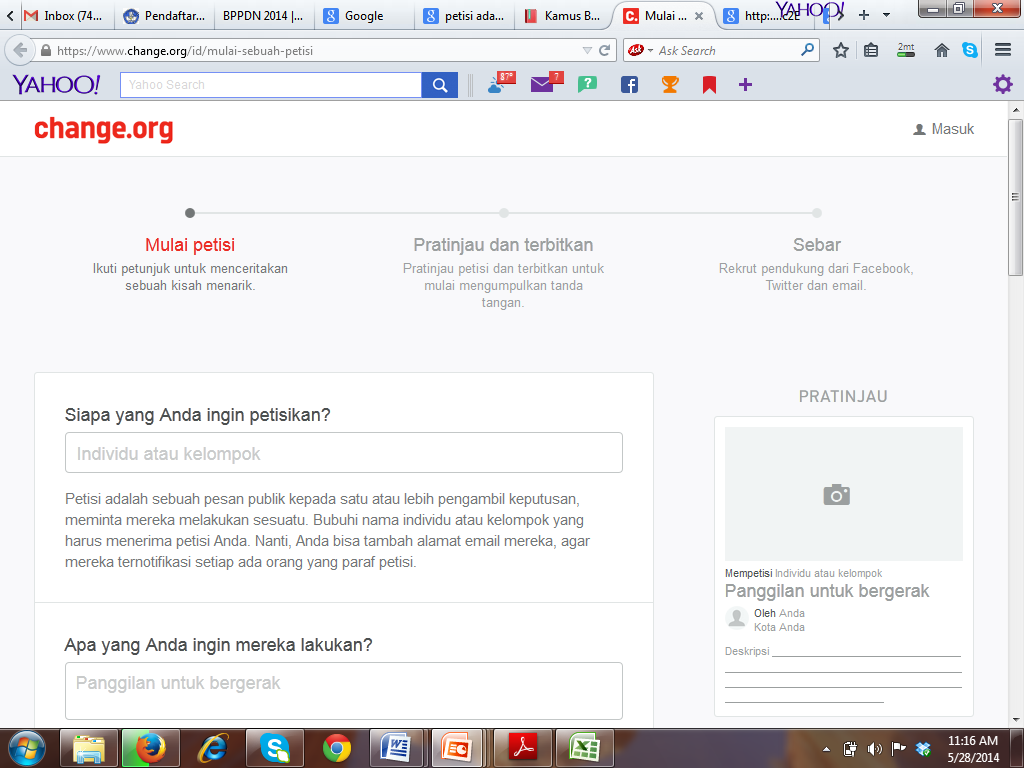 Contoh keberhasilan
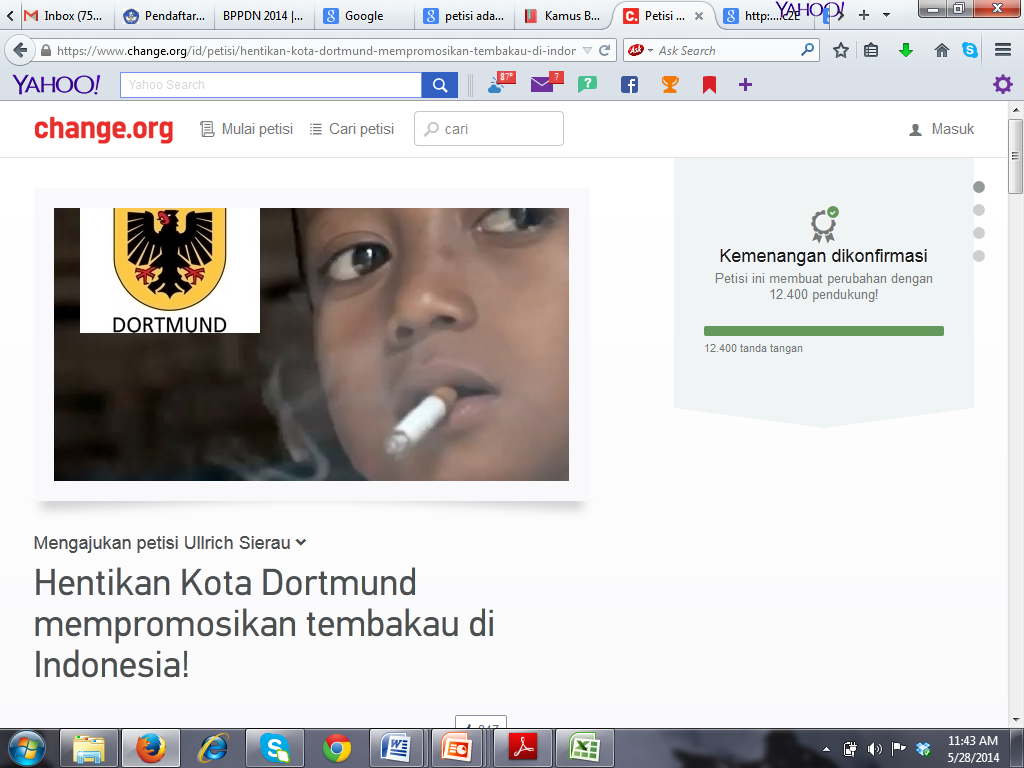 Contoh petisi yang sedang diajukan
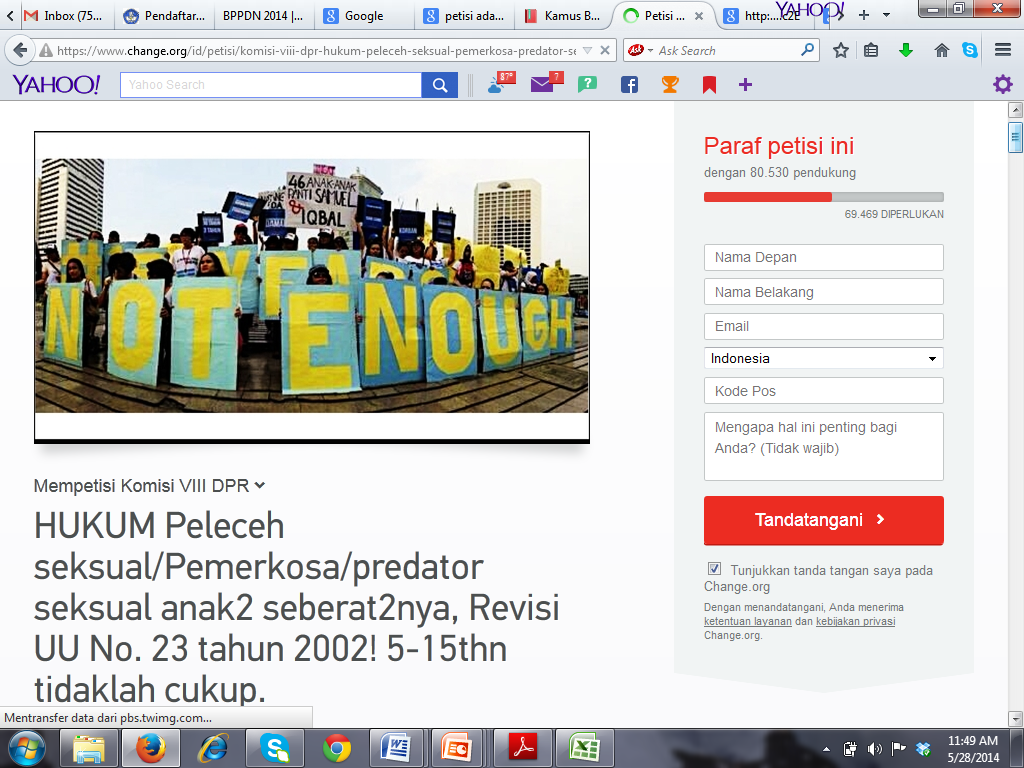 Mobilisasi Massa
Mengorganisir kelompok-kelompok masyarakat basis pendukung isu yang diadvokasikan.
Sebaiknya yang berkepentingan langsung, misalnya korban ketidakadilan dari kebijakan-kebijakan yang ada
115
Bagaimana Memulainya?
Mengajak mereka bergerak bersama melakukan sesuatu karena “dorongan dari luar” (misalnya insentif, janji tertentu dr kekuasaan)
Usahakan mereka juga punya “Dorongan dari dalam” yaitu rasa ketidakadilan, atau semacamnya)
PRINSIP
Jangan banyak janji muluk, tapi lebih pada kesamaan gagasan.
Mulai dari apa yang mereka butuhkan, apa yg mereka punya, apa yg mereka tahu.
Buktikan ketulusan niat… berani menanggung resiko bersama
Tempatkan diri Anda sebagai kawan mereka, biarkan mereka yang memimpin diri mereka sendiri
Gunakan cara kerja mereka.
Bagaimana Aksi Massa dilaksanakan?
Rencanakan & koordinasikan aksi dengan matang.
Samakan tujuan dari masing-masing peserta aksi
Massa yang banyak, Unik  perhatian masyarakat
Perhatikan waktu dan tempat.
Pastikan semua peserta tidak melakukan tindakan anarkis, pengrusakan yang mencoreng nama baik organisasi.
Buat identitas untuk menghindari penyusup.
Sampaikan pemberitahuan kepada kepolisian 3 hari sebelumnya.
Jangan lupa, sampaikan press release kepada media!
Ada diskusi ?